Overview of the Foundations for Evidence-Based Policymaking Act of 2018
Advisory Committee on Data for Evidence Building
October 23, 2020
1
What is the Evidence Act?
Background: The Commission on Evidence-Based Policymaking

Established by 2016 bipartisan legislation (Speaker Paul Ryan and Senator Patty Murray)

Wide variety of expertise (Program Evaluation, Statistics, Economics, Data Governance, Privacy)

Produced 22 recommendations to encourage:
Systematic Planning for Evidence-Building
High Quality Data Governance
Coordinated Support for Privacy-Protected Data Sharing
2
What is the Evidence Act?
Background:  Foundations for Evidence-Based Policymaking Act of 2018

Introduced by Speaker Paul Ryan and Senator Patty Murray after the release of the Commission report in September 2017

Addresses 11 of the Commission’s 22 recommendations

Signed by the President and enacted into law on January 14, 2019 as P.L. 115-435

Includes three Titles:
Title 1—Federal Evidence-Building Activities 
Title 2—Open Government Data Act
Title 3—Confidential Information Protection and Statistical Efficiency (CIPSEA)
3
The Evidence Act’s 3 Big Ideas
Evidence-Based Policymaking Requires Systematic Planning


Effective Federal Data Asset Use Requires High-Quality Data Governance (including Open Data Planning)


Safely Expanding Access to Protected Data for Evidence-building
4
The Evidence Act’s 3 Big Ideas (2)
Evidence-Based Policymaking Requires Systematic Planning






Effective Federal Data Asset Use Requires High-Quality Data Governance

Safely Expanding Access to Protected Data for Evidence-building
Start by identifying high-value questions to address 
Strategize approaches to obtaining answers
Assess capacity and needs
Maintain portfolio of current and planned activities
Learning Agendas
Capacity Assessments
Evaluation Plans
Evaluation Officers 
Statistical Officials
Chief Data Officers
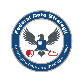 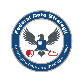 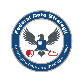 The Federal Data Strategy is an initiative under the President’s Management Agenda
5
The Evidence Act’s 3 Big Ideas (3)
Evidence-Based Policymaking Requires Systematic Planning

Effective Federal Data Asset Use Requires High-Quality Data Governance mw and existing officials (e.g., CDO, statistical, c









Safely Expanding Access to Protected Data for Evidence-building
Coordination of responsibilities among new and existing officials 
Data Management (e.g., data inventories and information collection review)
Open Data Planning: making appropriate data
 available to the public
CDO Council
Open Data policy
Open Data Plans
Data inventories
Federal Data Catalog
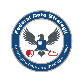 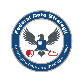 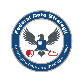 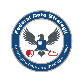 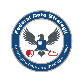 6
The Evidence Act’s 3 Big Ideas (4)
3. Safely Expanding Access to Protected Data for Evidence-building
Transparent process for recognizing statistical agencies and units

Reauthorize confidentiality law
Codify Statistical Directive #1 (the “Trust Directive”) 

Presumption of Access

Expand Secure Access to CIPSEA Assets

Standard Application Process 
Advisory Committee on Data for Evidence Building
Identify trusted intermediaries


Articulate high standards 


Empower trusted intermediaries to access data 

Ensure effective provision of data to evidence-builders

Build tools and infrastructure
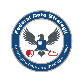 7
Implementation Roadmap
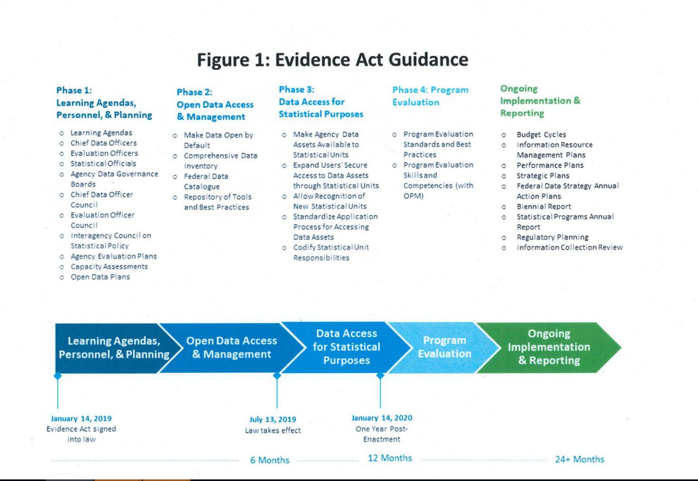 8
From OMB Memorandum M-19-23